Проект Озеро Лемболово
Давыдов Степан 6 «Б» класс.
План работы:Введение. Почему я выбрал эту тему?1.Основная часть.1) История озера.2)Размеры, протяженность, глубина и т.д.3)Животный и растительный мир.4)Практическое значение.5)Экологические проблемы.2. Заключение и выводы.
Введение.Я живу в посёлке Стеклянный. Возле моего посёлка располагается озеро Лемболово. Я давно был заинтригован его красотой. Мне захотелось побольше узнать об этом озере. Я выбрал эту тему, чтобы самому получить знания и рассказать одноклассникам.
Основная часть.В переписной книге Водской пятины 1500 года озеро называется Лембагальское.Лемболовское озеро расположен недалеко от ж/д станции Лемболово. Длинна его 9,7 км., а ширина 2км. Глубина достигает восьми метров. Площадь бассейна - 316 кв.км. В озеро впадают реки Грузинка, Муратовка, Ройка, Киварин ручей и ещё 4 безымянных ручья; вытекает река Вьюн. Лемболовское озеро имеет сильно изрезанные берега, оно окружено живописными лесами. Рыбное население озера представленно лещом, плотвой, окунем,карасём, судаком, щукой, налимом и снетком.
Щука                                 Лещ
Окунь                                Снеток
Земли вокруг озера поросли смешанным и сосновым лесами, здесь можно наслаждаться чистым и свежим воздухом. В лесах, прилегающих к озеру, много ягод и грибов в сезон.Вокруг озера располагаются дачные посёлки. Здесь построено множество коттеджей для туристов, домики для рыбаков, работают базы отдыха с ухоженными пляжами.
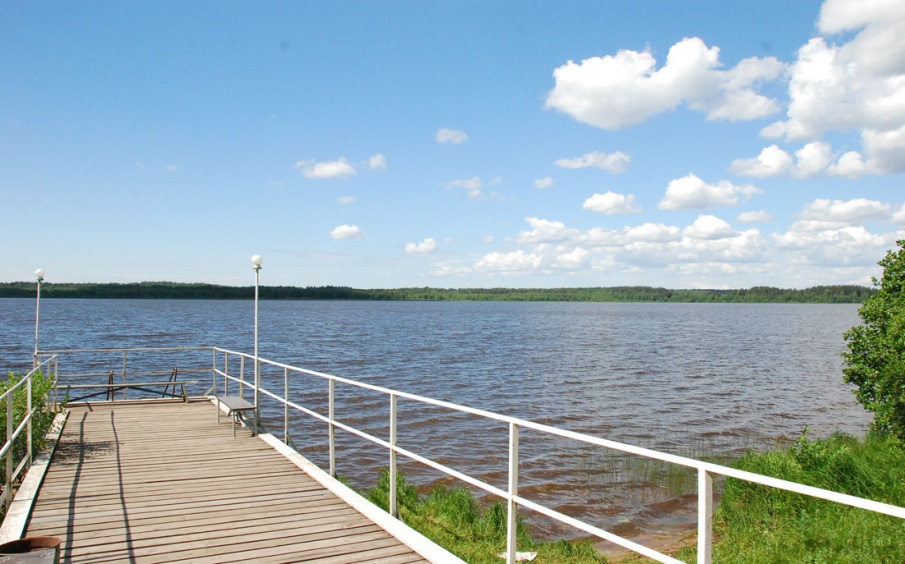 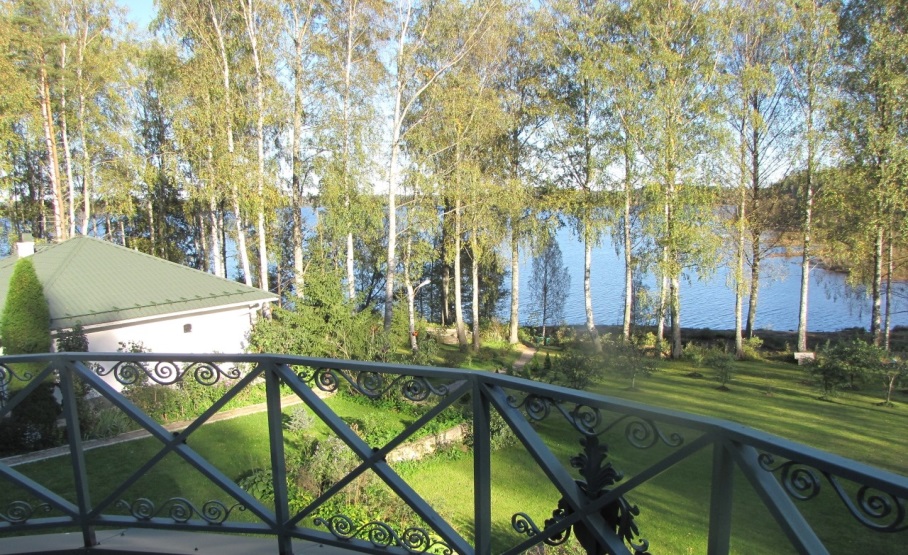 Красоты здешних мест и хороший улов привлекают жителей на  берега озера, поэтому окрестный лес испытывает большую нагрузку. В настоящее время прилегающая к озеру территория загрязнена бытовым мусором: стеклом, бумагой, пластиком, который оставляют рыбаки, отдыхающие, туристы. На прибрежной территории много кострищ, много поврежденных и больных деревьев.
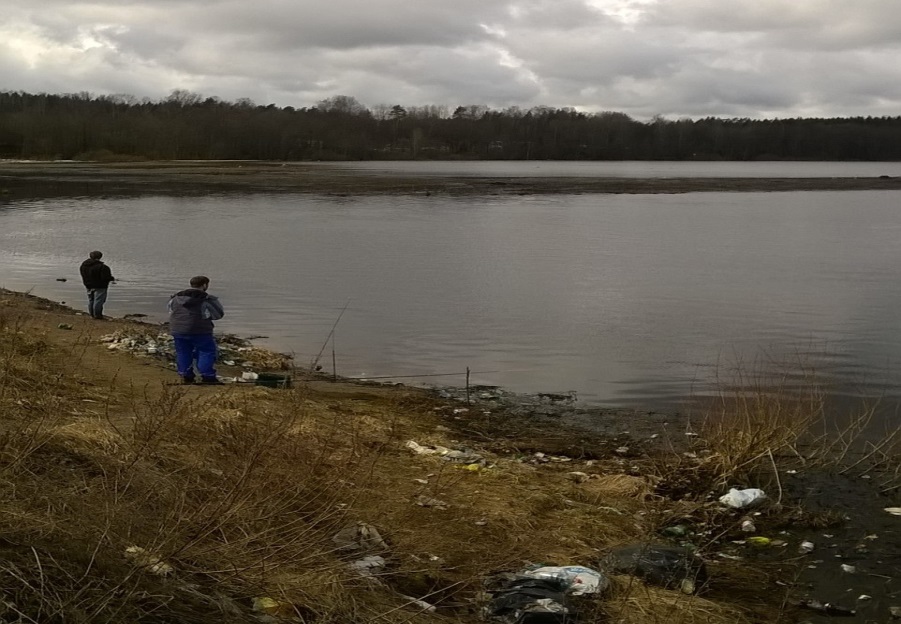 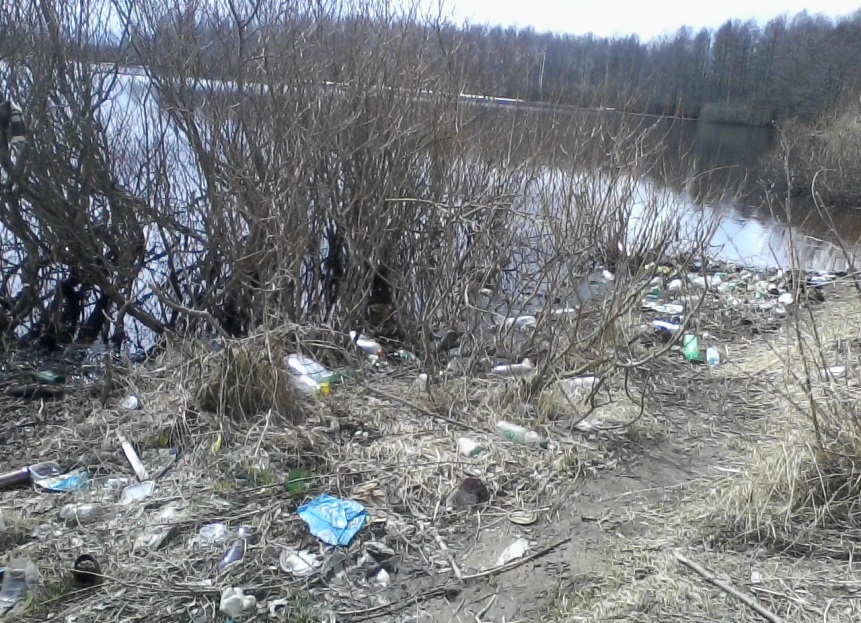 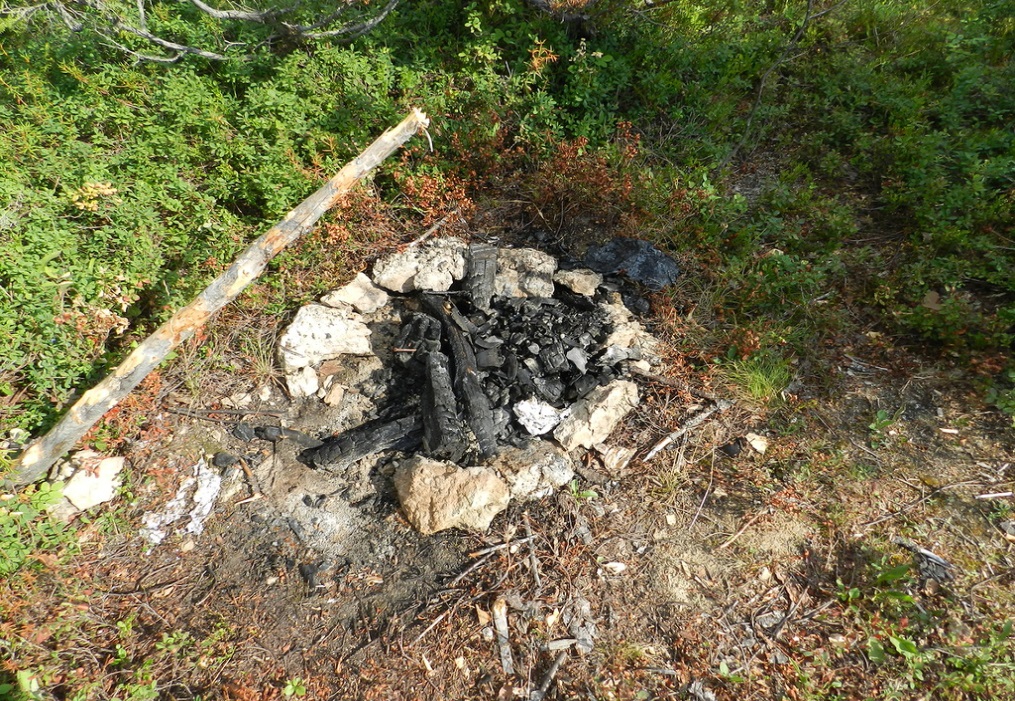 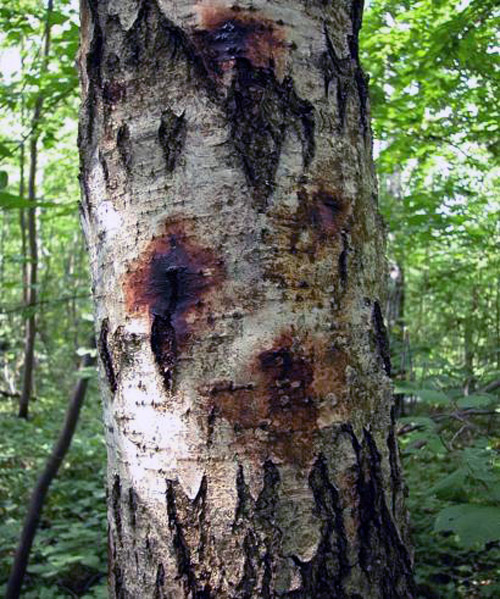 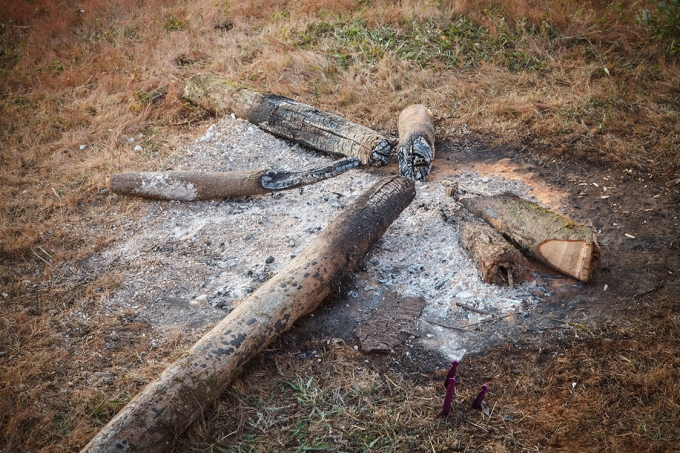 Вывод На основании найденных данных и моих наблюдений выявлено, что у озера и его окрестностях есть экологические проблемы. Я предлагаю провести нашему классу операцию – «Чистый берег» – сбор мусора на берегу озера; установление плакатов и стендов с призывами к населению о бережном отношении к природе и в том числе к территории вблизи озера.
Спасибо за внимание!